RITS: Driver Attitudes and Behaviour TrackingLatest trends -  August 2017(Wave 15)
26 September 2017
260142516
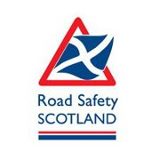 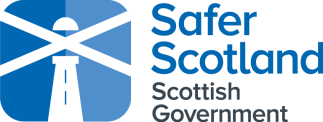 Contents
2
1
Background and method
Background and objectives
Scottish Government and Road Safety Scotland tend to run 2-3 media campaigns per year, supported by other activity on a more localised level, as part of a wider strategy to reduce road casualties
These campaigns are generally evaluated on an ad hoc basis among their specific target audiences at the point in time when they are running
However it was recognised that there was no on-going tracking to assess the longer term effect of campaigns or local activity on driver behaviours and attitudes more generally – are there any changes occurring in these over time and are these for the better?
Against this background, a survey mechanism was set up in September 2010 to monitor driver behaviour and attitudes in Scotland in relation to some key issues of road safety on a continuous basis, with surveys conducted twice a year: Latest results from wave 15
4
Research method
Around 1,000 in-home* interviews are conducted each wave among a representative sample of the population of Scotland aged 16+ using TNS omnibus
Respondents screened to interview only active drivers (i.e. adults who hold a full driving licence for a car and drive nowadays) – 525 drivers at latest wave (wave 15)
Latest wave fieldwork: 4 – 28 August 2017;  Previous fieldwork – months shown below (exact dates in slide 51) although findings are mainly reported from 2012/2013, so based on 12 waves of fieldwork







The majority of the questionnaire has generally been consistent throughout the tracking period
Computer Assisted Personal Interviewing
Kantar TNS is certified to ISO 20252 (the International Standard for Market, Opinion and Social Research) and ISO 9001 (the International Process Standard for Service Companies).  All project work is carried out in compliance with these standards and in line with the UK Data Protection Act 1998. Kantar TNS adheres to the MRS/ESOMAR codes of conduct
5
2
Speeding
Claimed behaviours
Awareness of penalties
Attitudes
Perceptions of seriousness
Downward trend reported on speeding behaviours in last 18 months has not continued at latest wave
% Speeding behaviours
Base: All who hold a full driving licence for a car and drive nowadays
Q6: Which of the following have you done at all in the last 12 months, even if only on one occasion or for a short distance?
7
[Speaker Notes: Country road wording previously – 
Speeding through amber’ added July ’13, ‘25mph in 20mph zone’ added Feb ’14  and ‘Driven at 40mph in a 30mph speed limit area’ added in July 2016
Slight wording change July ’16 from  ‘driven too fast for conditions on country roads’]
Positive trends are developing on adherence to speed limit, with exception of the 20mph limit, which is unchanged since March 2017
%
How frequently do you….
Keep to 20mph speed limits
Keep to 30mph speed limits
Keep to 40mph speed limits
Keep to 50mph speed limits
Base: All who hold a full driving licence for a car and drive nowadays at each wave Jul ‘16 (582); Mar ‘17 (600); Aug ‘17 (525)Q8a: How frequently do you….?
8
Reference to a verbal warning continues to fluctuate, but in longer term it appears to be increasing, whereas awareness of points as a penalty is declining
% Awareness of penalties for driving at 35mph in a 30mph area
Base: All who hold a full driving licence for a car and drive nowadaysQ8: What do you think are the penalties if a person is caught by the police for …?
9
Reference to a verbal warning as a penalty for driving at 90mph on a motorway is slowing increasing whereas opposite trend is observed for disqualification
% Awareness of penalties for driving at 90mph on a motorway
Base: All who hold a full driving licence for a car and drive nowadaysQ8: What do you think are the penalties if a person is caught by the police for …?
10
There are no clear trends regarding the perceived  the need to reduce speeds in built up areas, with a large majority strongly in favour of this
% agreeing/disagreeing: 

In built up areas, where there are pedestrians and cyclists, it may be necessary to drive below the speed limit
Mean:
1.66
1.64
1.71
Base: All who hold a full driving licence for a car and drive nowadays at each wave Q4: How much do you agree or disagree that……
11
There is also a widespread consensus on the need to adjust your speed on country roads whereas attitudes towards other aspects of driving on country roads are mixed, but remain relatively stable
% saying Agree strongly/agree slightly
* Minor change in text from ‘you need  to continually assess your speed…’ Jul ‘16
Base: All who hold a full driving licence for a car and drive nowadaysQ4: How much do you agree or disagree that …?
12
The perceived seriousness of risks associated with speeding behaviours is generally increasing
% rating speeding behaviours as ‘very serious’- TRENDS
% rating  ‘very serious’ across all 
behaviours in August 17
Base: All who hold a full driving licence for a car and drive nowadays at each wave  (525 at Wave 15) Q5: How serious do you think each of these are in terms of the risks to the safety of drivers, their passengers and for other road users?
13
3
Drink and drug driving
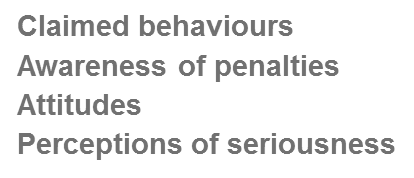 Numbers claiming to have driven after drinking/taking drugs have always been low, with percentages remaining broadly consistent wave on wave
% Drink and drug driving behaviours
Base: All who hold a full driving licence for a car and drive nowadays
Q6: Which of the following have you done at all in the last 12 months, even if only on one occasion or for a short distance?
15
Reference to most penalties for drink driving remains fairly constant, although a criminal record is becoming increasingly prominent
% aware of penalties for driving over the alcohol limit
Base: All who hold a full driving licence for a car and drive nowadaysQ8: What do you think are the penalties if a person is caught by the police for …?
* Added in  July‘16
16
There are no particular trends emerging in relation to the penalties for drug driving
% aware of penalties for drug driving
Base: All who hold a full driving licence for a car and drive nowadaysQ8: What do you think are the penalties if a person is caught by the police for …?
* Added in  July‘16
17
Views towards drink driving have remained relatively stable in the last year or so
% saying Agree strongly/agree slightly
Drop reflects change in statement wording
Base: All who hold a full driving licence for a car and drive nowadaysQ4: How much do you agree or disagree that …?
18
[Speaker Notes: Drug statement - Wording change from ‘ is getting tougher’   ‘should get tougher’ in Jul ’16; and at same time from ‘drug driving’ to ‘under the influence of drugs’
Drink statement – Changed for ‘is getting tougher in tackling drink driving’ – to ..’tough in tackling..’ – in July 16]
Support for Scotland to take a tougher stance on drug driving continues at a high level
% saying agree strongly/agree slightly – drug driving
*text change July 13
Base: All who hold a full driving licence for a car and drive nowadaysQ4: How much do you agree or disagree that …?
19
[Speaker Notes: Drink statement – Changed for ..is getting tougher in tackling drink driving – to ..’tough in tackling..’ – in July 16]
Drink driving and driving under the influence of drugs are considered to be the most serious risk behaviours, although there are signs that attitudes to the former are beginning to soften
% rating drink/drug behaviours as ‘very serious’
% rating  ‘very serious’ across all 
behaviours in August 17
Base: All who hold a full driving licence for a car and drive nowadays at each wave  (525 at Wave 15) Q5: How serious do you think each of these are in terms of the risks to the safety of drivers, their passengers and for other road users?
20
4
Mobile phone usage
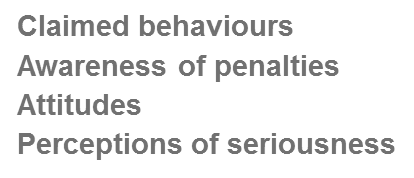 Usage of mobile phones has increased at latest wave, following noticeable dip in March 2017 when the new 6 point penalty legislation was introduced
% Mobile phone behaviours
* Wording changes in July ’16 from ‘used a hands-free kit’ 
** Wording change in July ‘16 from ‘to call, text or email while driving’
Base: All who hold a full driving licence for a car and drive nowadaysQ6: Which of the following have you done at all in the last 12 months, even if only on one occasion or for a short distance?
22
Little movement in awareness of penalties for using mobile phones at latest wave compared to the marked shifts recorded in March 2017  following the change in legislation
% Awareness of penalties for using a hand-held mobile phone when driving
Base: All who hold a full driving licence for a car and drive nowadaysQ8: What do you think are the penalties if a person is caught by the police for …?
23
Strong rejection of the acceptability of using of  a hand-held mobile continues to grow
Agreement with statement about mobile phone usage
Mean
-1.69
-1.73
-1.65
It’s okay to use a hand-held mobile phone when you are driving
-1.61
-1.63
-1.70
-1.58
-1.70
-1.69
-1.68
-1.74
-1.77
Base: All who hold a full driving licence for a car and drive nowadays at each wave Q4: How much do you agree or disagree that……
24
[Speaker Notes: In Feb ‘16 - It’s okay to answer a hand-held mobile phone if someone calls you when you are driving.]
However, the perceived seriousness of the risks of using a hand-held mobile has weakened slightly at the latest wave
% rating as ‘very serious’ across all 
behaviours in August 17
% rating using hand held mobile as ‘very serious’
Base: All who hold a full driving licence for a car and drive nowadays at each wave  (525 at Wave 15) Q5: How serious do you think each of these are in terms of the risks to the safety of drivers, their passengers and for other road users?
25
Perceptions of the likelihood of being stopped by the police have fluctuated over the years, with no clear trends emerging in 2017
% saying Agree strongly/agree slightly
The last is a negative statement – so looking for decline rather than increase
Base: All who hold a full driving licence for a car and drive nowadaysQ4: How much do you agree or disagree that …?
26
5
Seatbelts
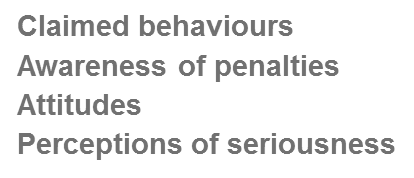 Although claimed non-usage  of seatbelts has increased marginally at the latest wave, the overall trend is downward
% claiming seatbelt behaviours
* ‘When available’ removed  in ‘in Jul ’16
Base: All who hold a full driving licence for a car and drive nowadaysQ6: Which of the following have you done at all in the last 12 months, even if only on one occasion or for a short distance?
28
Points as the penalty for not wearing a seatbelt when driving shows signs of increasing, whereas there is a gradual decline for a fine
% Awareness of penalties for driving without a seatbelt
Base: All who hold a full driving licence for a car and drive nowadaysQ8: What do you think are the penalties if a person is caught by the police for …?
29
There has been little change since Feb ‘16 in awareness of the penalties for driving without a seatbelt when travelling as a passenger
% Awareness of penalties for travelling as passenger without a seatbelt
Base: All who hold a full driving licence for a car and drive nowadaysQ8: What do you think are the penalties if a person is caught by the police for …?
30
The slight fall in those agreeing that not using a seatbelt is acceptable/unimportant reflects slight rise in those taking this risk at latest wave
% saying Agree strongly/agree slightly
Base: All who hold a full driving licence for a car and drive nowadaysQ4: How much do you agree or disagree that …?
Negative statements: decrease = improvement
31
The perceived risks associated with not wearing a seatbelt continue to fall, but it remains more widely associated with serious risk than many other behaviours
% rating as ‘very serious’ across all 
behaviours in August 17
% rating non-usage of seatbelt in car as ‘very serious’
Base: All who hold a full driving licence for a car and drive nowadays at each wave  (525 at Wave 15) Q5: How serious do you think each of these are in terms of the risks to the safety of drivers, their passengers and for other road users?
32
6
Distraction/Health/Age
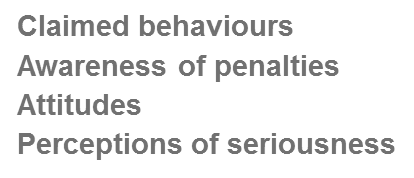 Since July ‘15 (when wording changed) there has been a slight drop in those claiming to drive when tired/sleepy
% claiming to drive when feeling tired or sleepy
*Wording changed  to “…..feeling tired or sleepy “ from  “too tired” in July ‘15
Base: All who hold a full driving licence for a car and drive nowadaysQ6: Which of the following have you done at all in the last 12 months, even if only on one occasion or for a short distance?
34
Driver distraction and fatigue are considered fairly low level risks compared to many other behaviours, although there are signs that the latter is becoming more of a concern
% rating as ‘very serious’ across all 
behaviours in March 17
% rating being distracted by something/being tired as very serious
*Wording changed  to “…..feeling tired or sleepy “ from  “too tired” in July ‘15
Base: All who hold a full driving licence for a car and drive nowadays at each wave  (525 at Wave 15) Q5: How serious do you think each of these are in terms of the risks to the safety of drivers, their passengers and for other road users?
35
[Speaker Notes: First time asked about ‘distraction’]
No significant shifts at the most recent wave: over longer term reference to a fine is decreasing and eating and drinking is increasingly viewed as not being an offence
% Awareness of penalties for eating or drinking when driving*
*Changed from ‘drinking from a bottle, can or cup of soft drink when driving’ in Jul ‘16
Base: All who hold a full driving licence for a car and drive nowadaysQ8: What do you think are the penalties if a person is caught by the police for …?
36
The proportion of drivers claiming to drive occasionally or more frequently if unwell or when their driving is adversely affected by medication is not insignificant.  However the proportion never doing this has increased at the latest wave
How frequently do you…ALL DRIVERS.
23%
20%
%
27%
18%
Feel your driving is negatively affected after taking medication
15%
Drive when you feel unwell
23%
Base: All who hold a full driving licence for a car and drive nowadays; Aug‘17 (525)Q8a: How frequently do you….?
37
Somewhat surprisingly, claimed incidence of driving if unwell/under influence of medication is lower or at similar level among the over 65+ age group.  The fluctuations likely reflect the lower sample size rather than meaningful trends
How frequently do you…AGED 65+..
10%
13%
%
16%
11%
Feel your driving is negatively affected after taking medication
22%
Drive when you feel unwell
16%
Base: All who hold a full driving licence for a car and drive nowadays; Aug‘17 (525)Q8a: How frequently do you….?
38
The negative impact of age, health or mobility issues on driving is also felt by a small, but nevertheless significant minority, but again age is not a key influence
To what extent are you ever negatively affected by age, health or mobility related issues when driving?
%
21%
27%
22%
19%
17%
22%
Base: All who hold a full driving licence for a car and drive nowadays at each wave Q9a: To what extent are you ever negatively affected by age, health or mobility related issues when driving?
39
7
Vulnerable road users
Behaviours

Awareness of penalties
Attitudes
Perceptions of seriousness
No changes over time: drivers are more likely to consistently check for pedestrians at junctions than bikes; leaving a car’s width on passing bikes is least likely good practice to be followed
%
How frequently do you….
Make sure you check for pedestrians at junctions
Make sure you check for people on pedal bikes at junctions
Make sure you check for people on pedal bikes before turning a corner
Give a gap of a car's width when passing people on bikes
Base: All who hold a full driving licence for a car and drive nowadays; Aug ’17  (525)Q8a: How frequently do you….?
41
The perceived seriousness of the risks associated with not looking out for VRUs at junctions remains at a broadly similar, and high, level – despite wave on wave fluctuations
% rating as ‘very serious’ across all 
behaviours in March 17
% rating not looking out for VRUs at junctions as ‘very serious’
Base: All who hold a full driving licence for a car and drive nowadays at each wave  (xxx at Wave 15) Q5: How serious do you think each of these are in terms of the risks to the safety of drivers, their passengers and for other road users?
42
[Speaker Notes: Exact wording - Drivers not looking out for motorcyclists or people on pedal bikes at junctions]
Agreement with these statements also confirms that drivers are more likely to be aware of need to check for pedestrians rather than people on bikes
At junctions I always check for pedestrians, as well as other road users
At junctions I always check for people on pedal bikes, as well as other traffic
% saying agree/ disagree
1.74
1.74
1.71
1.83
1.83
1.83
Mean:
%
Base: All who hold a full driving licence for a car and drive nowadays at each waveQ4b: How much do you agree or disagree that……
43
Drivers are less convinced that people on bikes need to be given a full car’s width when passing, with early signs that this ‘negative’ attitude may be increasing
Too often pedestrians cross where they like rather than using crossing points e.g. zebra or pelican crossings
Drivers should give people on pedal bikes a full car’s width when passing
% saying agree/ disagree
1.40
1.43
1.50
1.53
Mean:
1.52
1.47
Base: All who hold a full driving licence for a car and drive nowadays at each wave Q4b: How much do you agree or disagree that……
44
44
There are no significant changes at latest wave but there are indications that the perceived  need for drivers to show respect to people on pedal bikes may be declining, although most still agree and many do so strongly
You often see people on pedal bikes failing to obey the rules of the road
Drivers need to show more consideration to people on pedal bikes
People on pedal bikes need to show more consideration to drivers
% saying agree/ disagree
1.25
1.31
1.25
1.40
1.38
1.38
1.40
1.30
1.39
Mean:
Base: All who hold a full driving licence for a car and drive nowadays at each wave Q4b: How much do you agree or disagree that……
45
There is less consensus regarding equality of rights for people on bikes with drivers, with no obvious trends on this measure over time
Mean
% saying agree/ disagree
0.98
0.93
People on pedal bikes have the same rights as car drivers on the roads*
1.03
0.92
0.97
1.15
1.06
1.00
Base: All who hold a full driving licence for a car and drive nowadays at each waveQ4b: How much do you agree or disagree that……
*Wording change in July 2016. ‘Cyclists’ replaced with ‘People on pedal bikes’
46
8
Advertising and marketing awareness
Most significant shift is the drop in mentions for mobile phones, which increased significantly following the change in penalties earlier this year.  Other mentions have also dropped back with only cycling more prominent than recorded previously
% seen driving / road safety advertising seen recently – main campaigns  (spontaneous)
Base: All who hold a full driving licence for a car and drive nowadaysQ10: Have you seen or heard any advertising or marketing on topics relating to driving or road safety recently?  On what topics?
48
A similar pattern is evident with respect to claimed awareness of these ‘smaller’ campaigns with nearly all topics recalled to a lesser extent at latest wave
% seen driving / road safety advertising seen recently – other campaigns  (spontaneous)
Base: All who hold a full driving licence for a car and drive nowadaysQ10: Have you seen or heard any advertising or marketing on topics relating to driving or road safety recently?  On what topics?
*Amended wording 
**New in July ‘15
49
9
Appendix
Survey sample sizes
Base sizes for each wave featured throughout report are detailed here unless otherwise specified
51
Demographic profile of active drivers in sample
NB: Weighting applied to overall sample to match general population of Scotland.  Then, results were filtered among drivers, hence slight difference in weighted profile at each wave
79
Latest results reflect increased interest in environmental issues but no change in widespread understanding that speed limits are designed for protection
Why are speed limits generally lower in cities and towns?
%
Base: All who hold a full driving licence for a car and drive nowadays; Jul ‘16 (582); Mar ‘17  (600); Aug ‘17 (525)Q8b: Why are speed limits generally lower in cities and towns?
53
Following a dip in average number of at risk behaviours in March 2017, the latest figure has increased slightly.  However there are no clear trends since this measure was amended in July 2016
Mean no. of at risk behaviours
% carrying out none to five or more at risk behaviours
2.46
2.25
2.73*
2.43
2.65
2.10
1.94
2.42
1.83
1.89
2.00
2.04
Base: All who hold a full driving licence for a car and drive nowadays
Q6: Which of the following have you done at all in the last 12 months, even if only on one occasion or for a short distance?
* Increase reflects new ‘speeding behaviour’ – Driven at 40mph in a 30mph speed limit area
54
The decrease in penalties received has not continued (except for a verbal warning), with the latest results consistent with those obtained in March 2017
Penalties ever had for driving (%)
Base: All who hold a full driving licence for a car and drive nowadays ? (prompted)Q9: Which of these have you ever had?
55
[Speaker Notes: Any penalties does not include ‘Attended speed awareness course’ or ‘Verbal warning’]